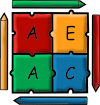 “Receitas sustentáveis têm tradição”
Sopas de espinafres com ovo escalfado da Avó Maria
Maio de 2023
Declaração da cedência de direitos de imagem
Como solicitado aos intervenientes no vídeo do Youtube com a entrevista da Avó Maria e da Neta Maria Gil
Sopas de espinafres com ovo escalfado
Sopas de espinafres com ovo escalfado
Sopas de espinafres com ovo escalfado
Lavar, higienizar e preparar os ingredientes.
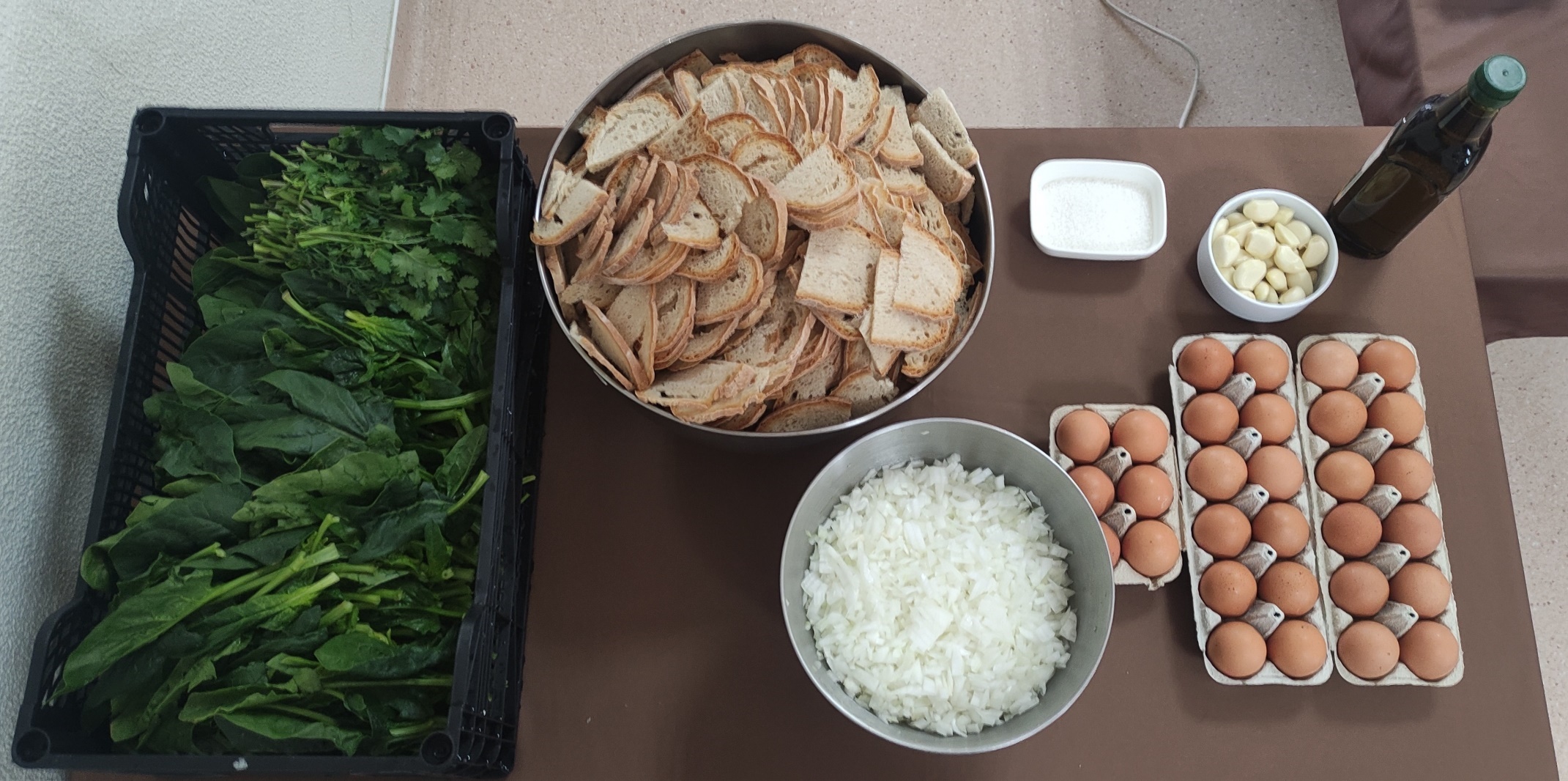 Sopas de espinafres com ovo escalfado
Picar a cebola e pisar os alhos num almofariz.
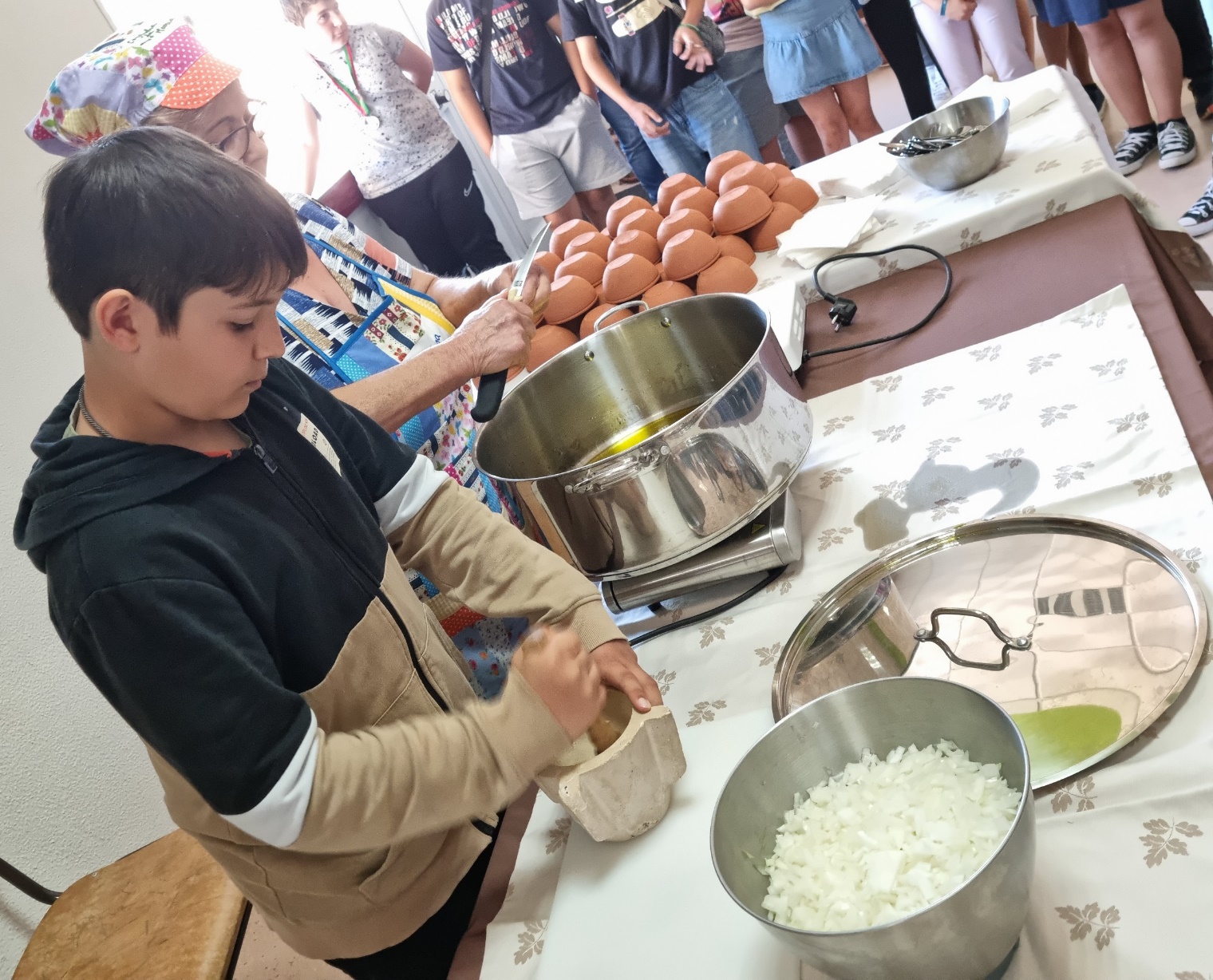 Sopas de espinafres com ovo escalfado
Colocar o azeite, a cebola picada e os alhos picados numa panela. Adicionar um molho de coentros inteiro.
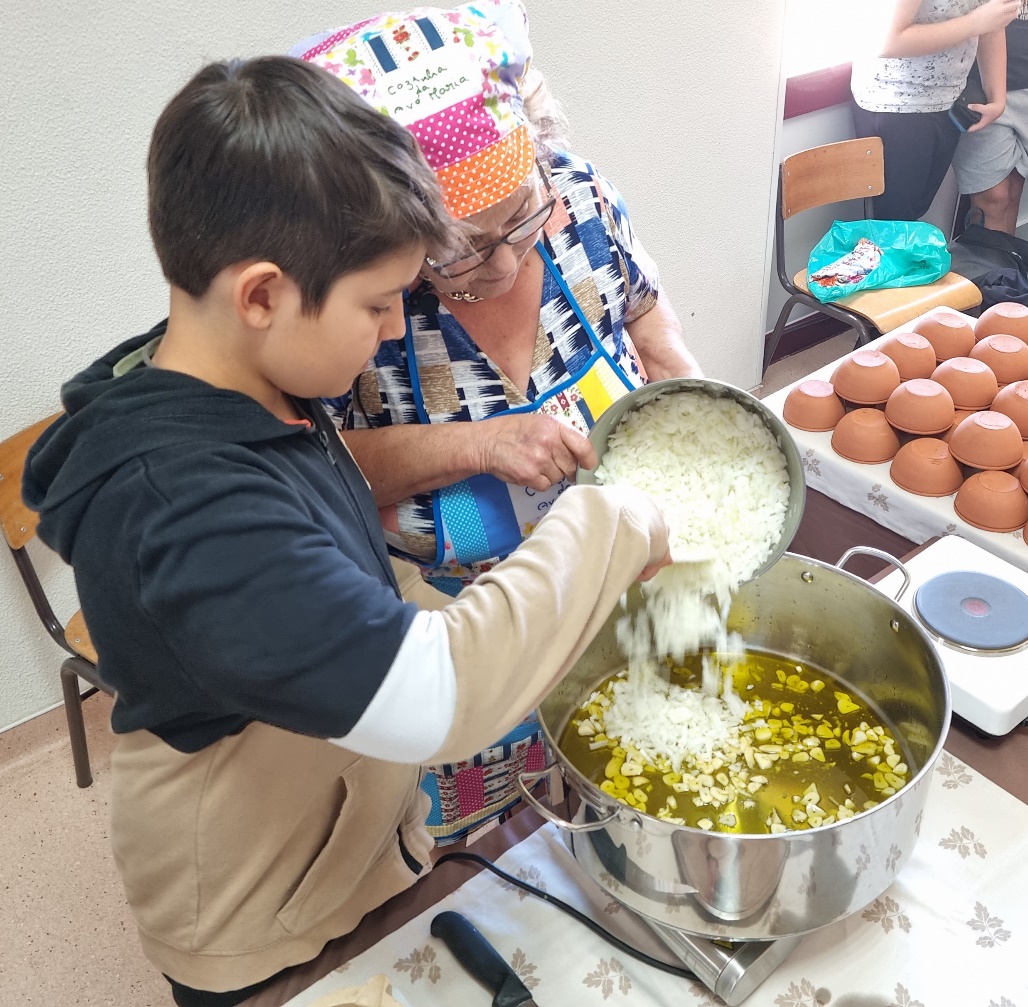 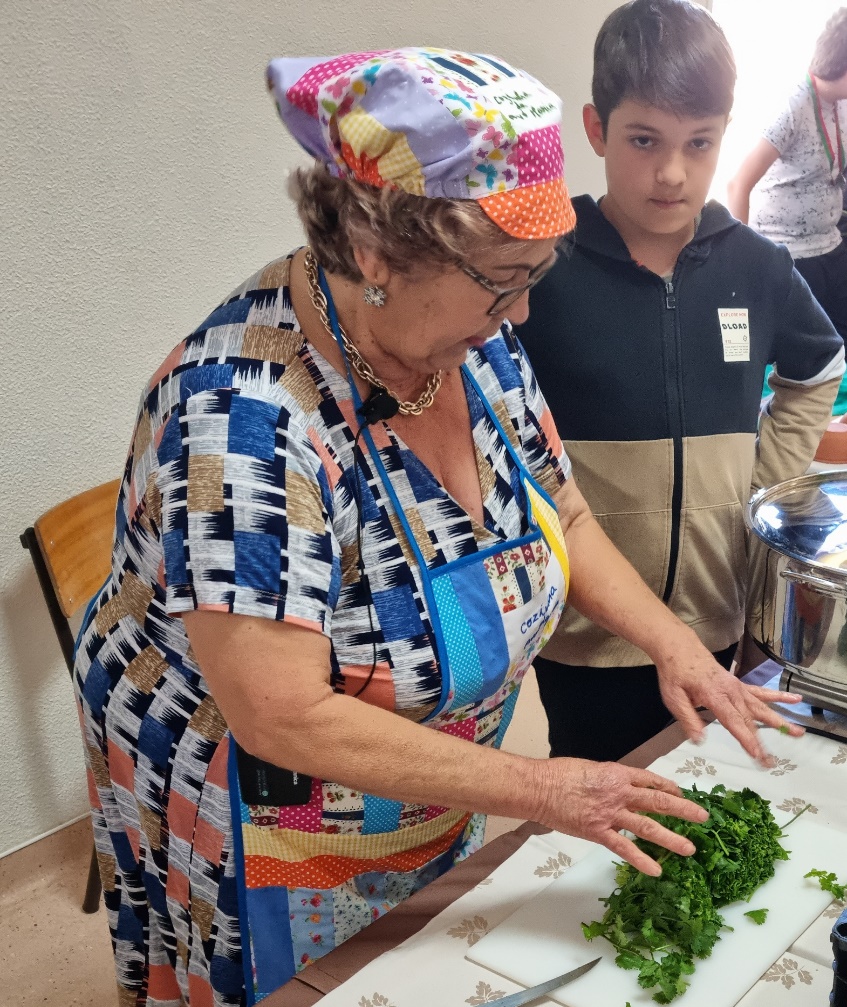 Sopas de espinafres com ovo escalfado
Colocar em lume brando e tapar. Adicionar os espinafres e q.b. de sal e voltar a tapar a panela. Quando os espinafres estiverem cozinhados, adicionar água quente e deixar ferver.
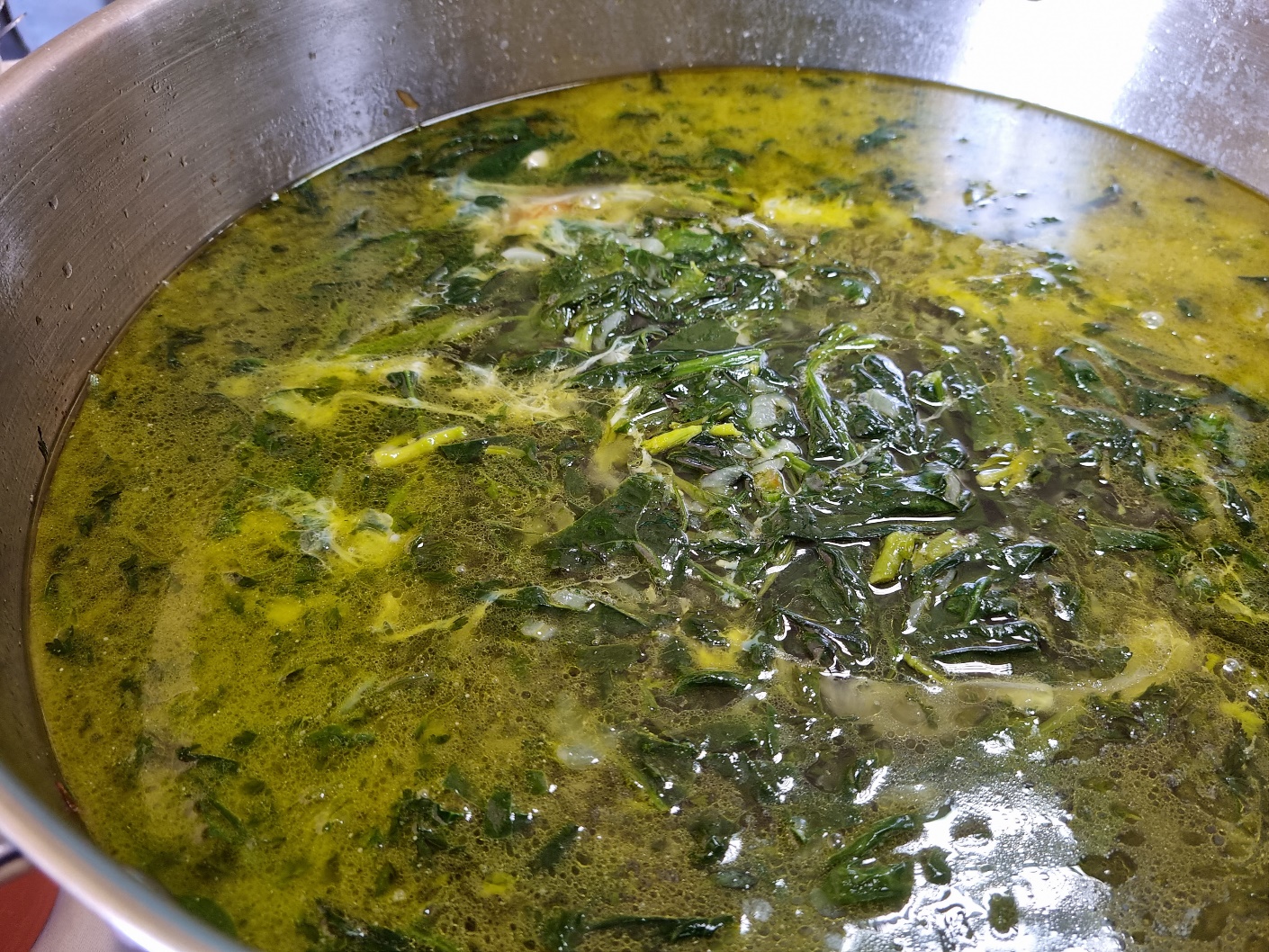 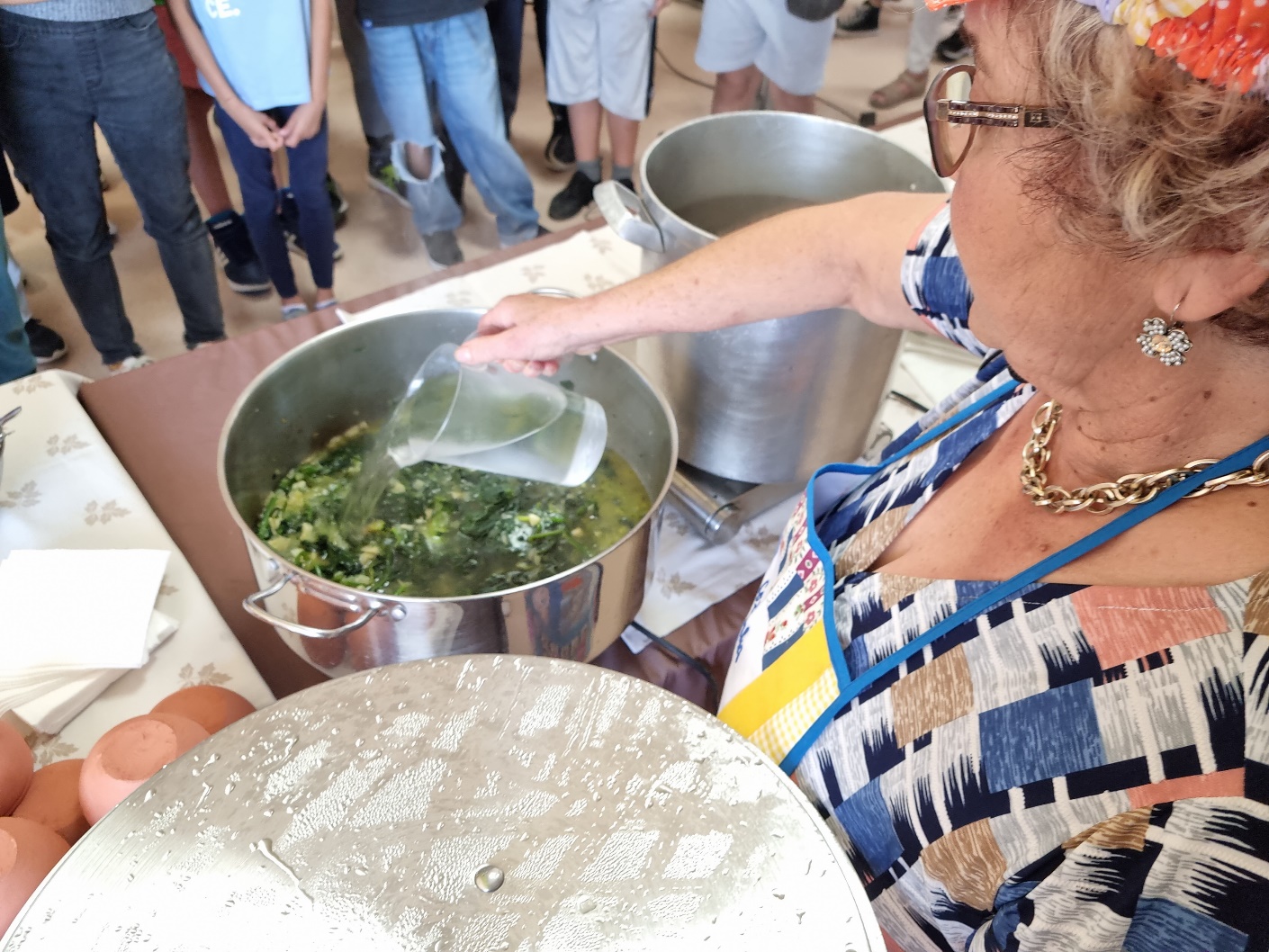 Sopas de espinafres com ovo escalfado
Escalfar os ovos e adicionar o pão migado em sopas.
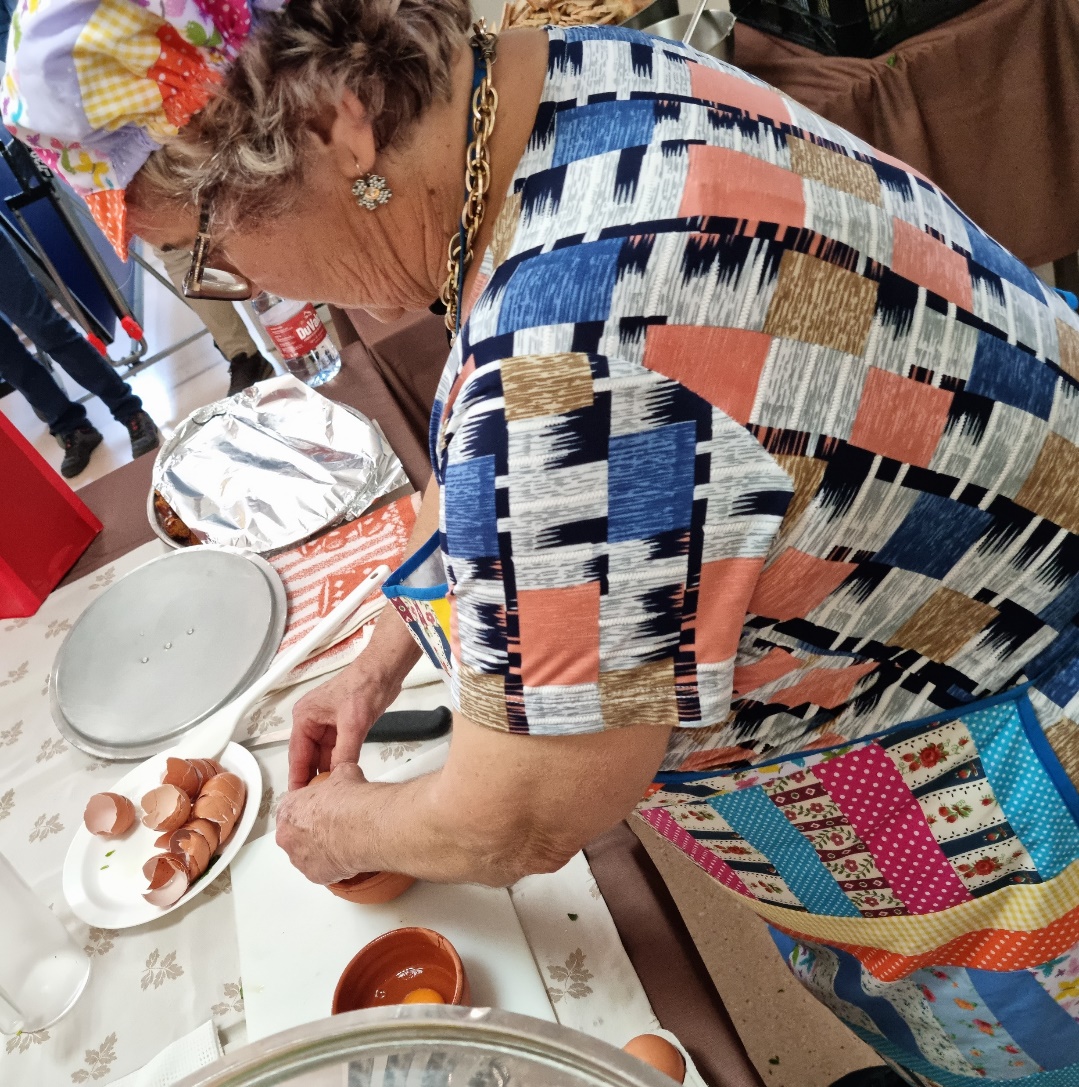 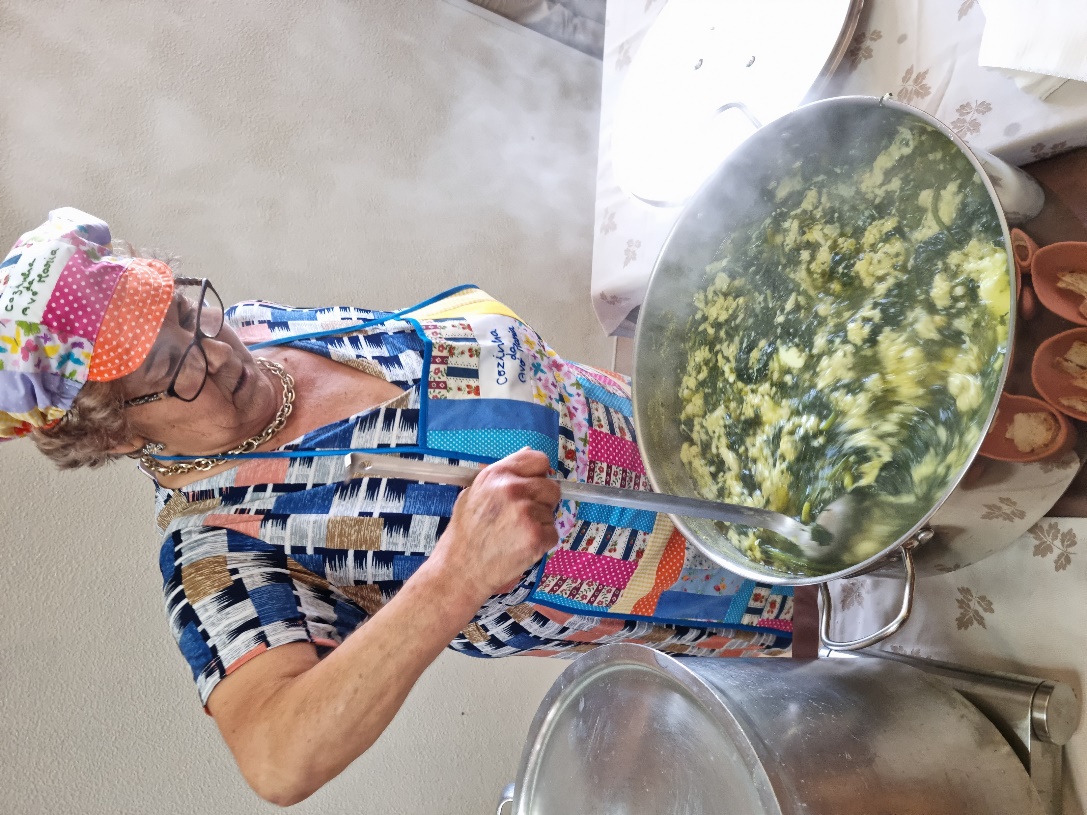 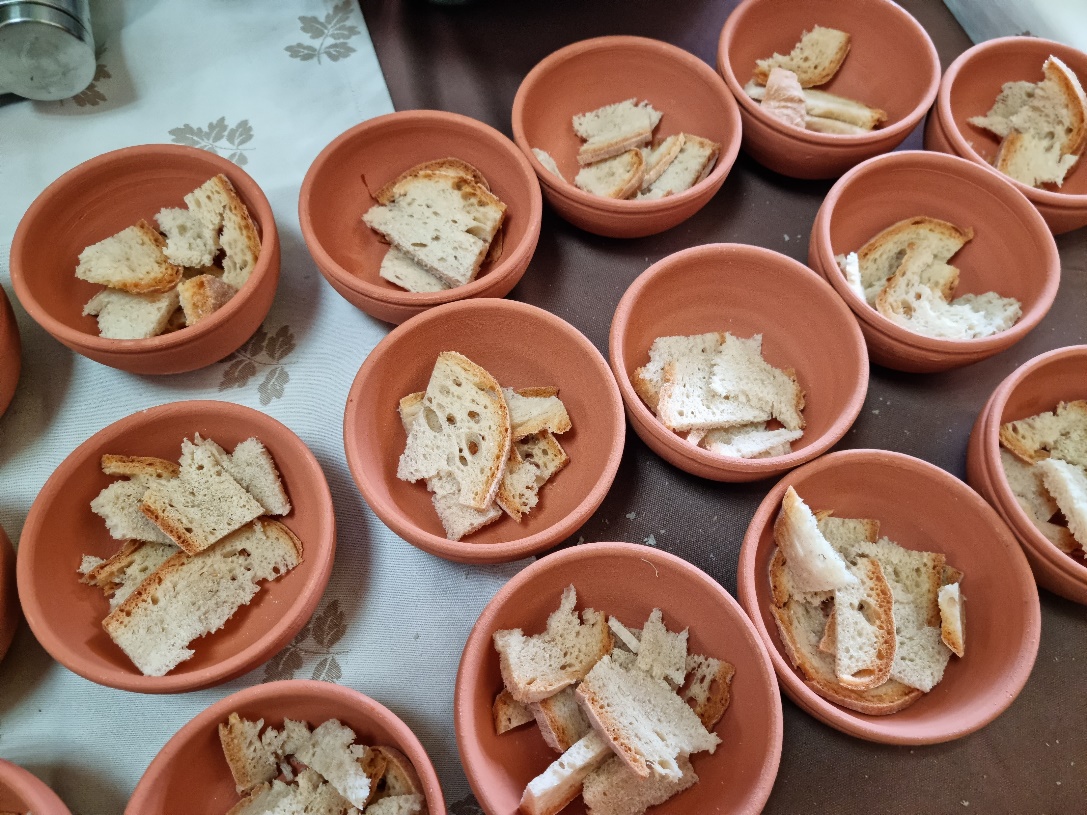 Sopas de espinafres com ovo escalfado
No final, saborear as sopas com a família e amigos num momento de alegria e convívio.
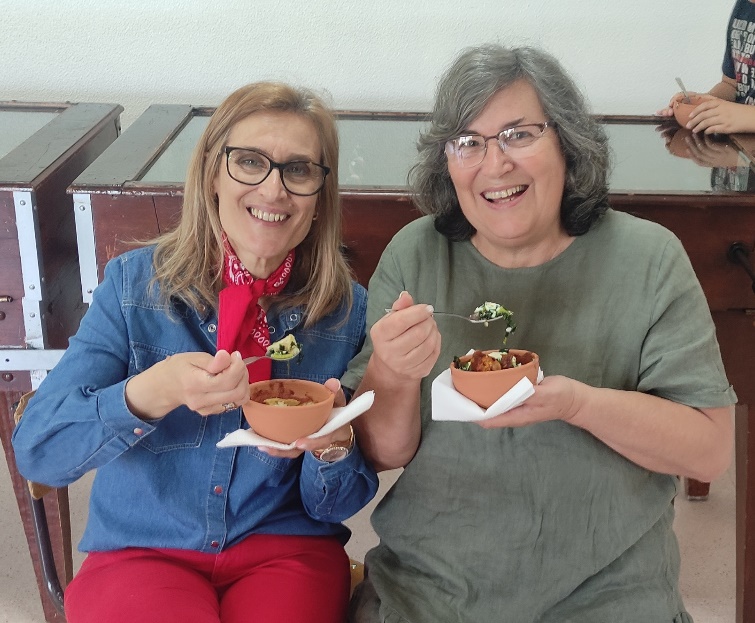 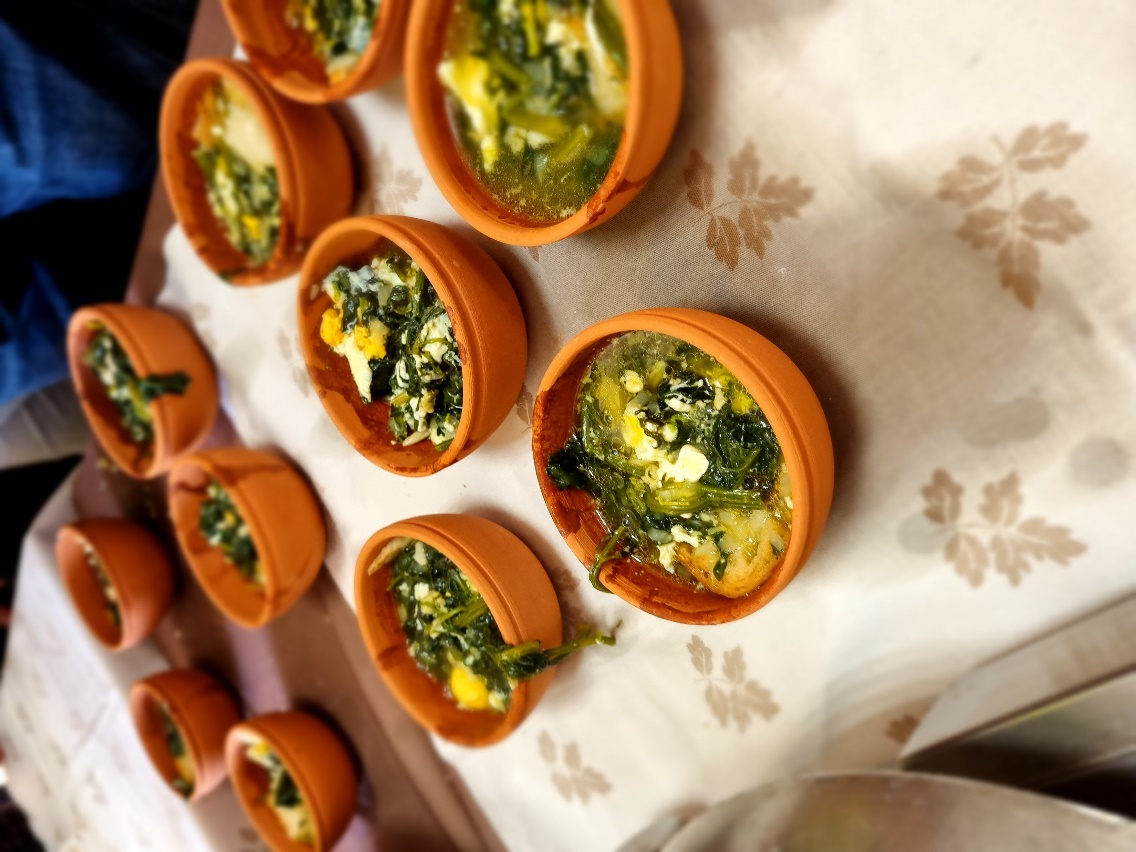 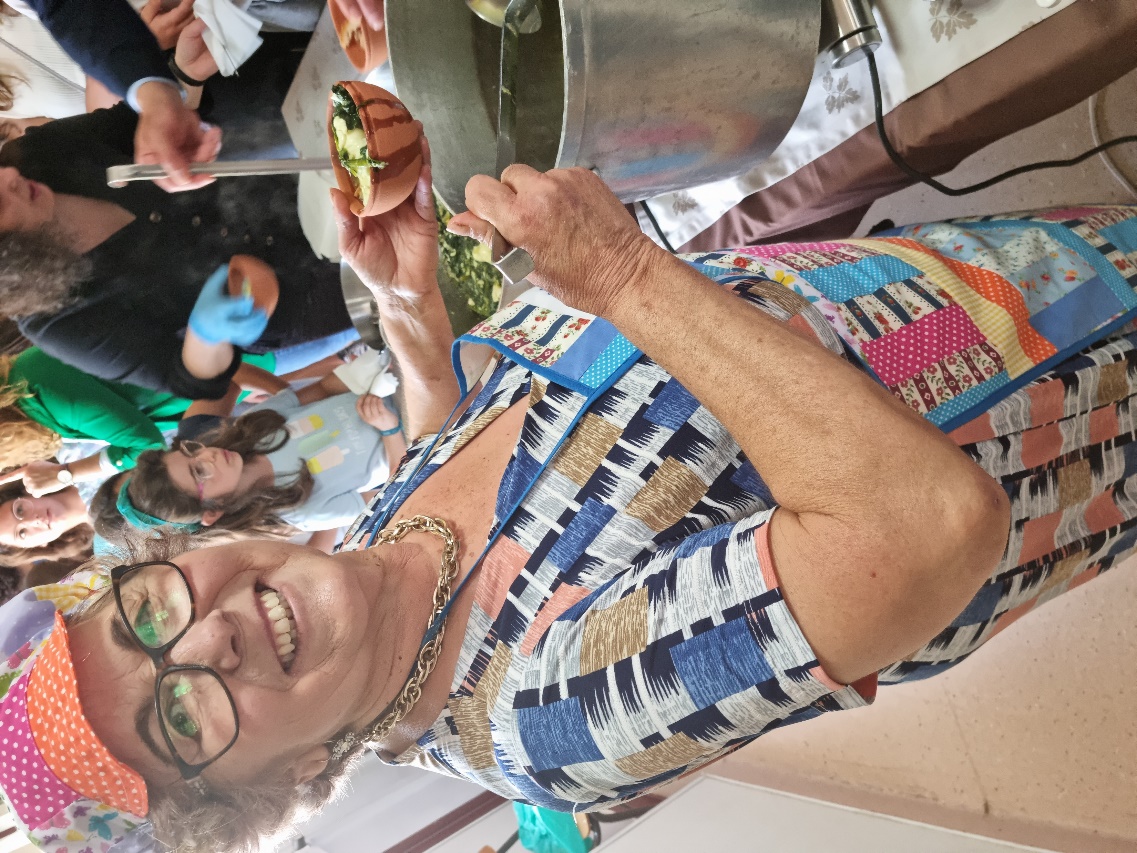 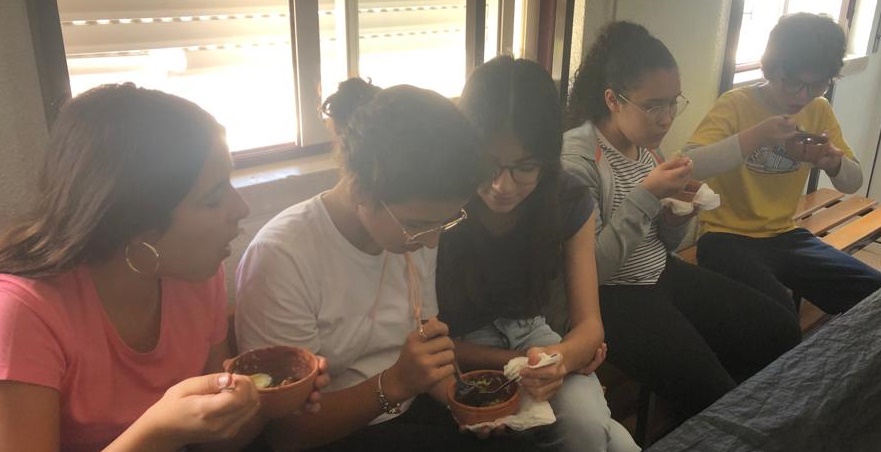